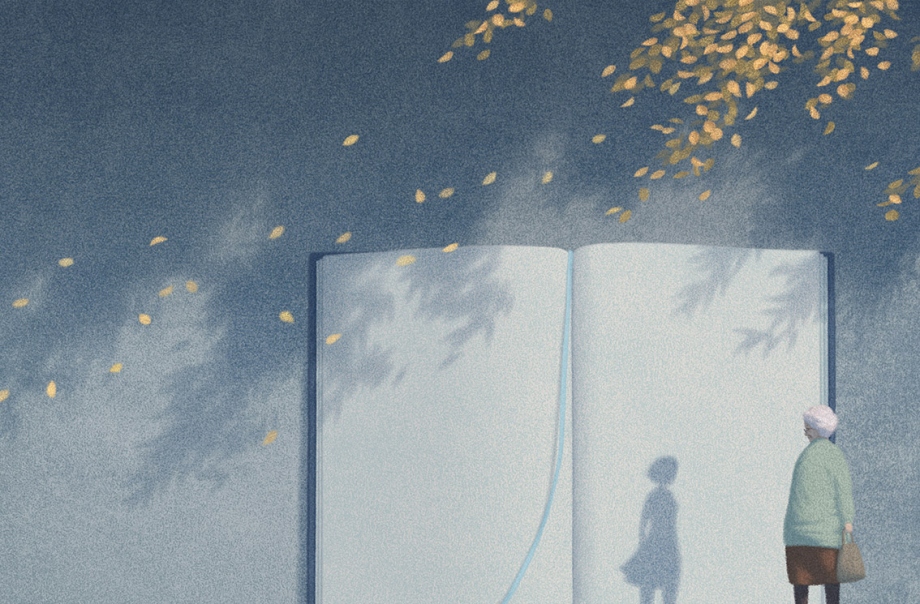 Edvard Beneš
druhý československý prezident
Na hlášeno:Rongchen Ma Markéta
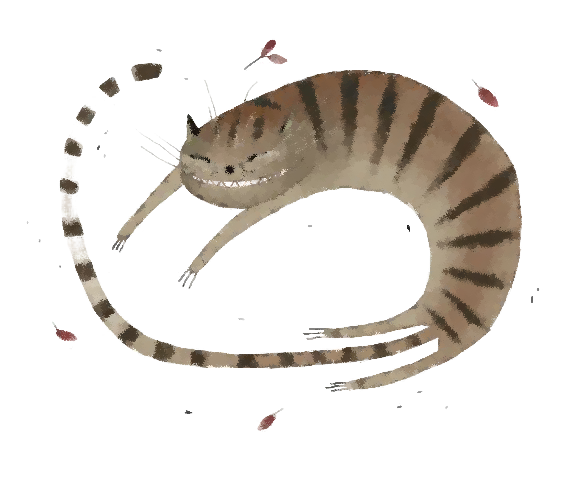 Obsah / Contents
01.
02.
Mládí a Studium
Životopis
03.
04.
Poitická      Činnost
Dílo
01
Životopis
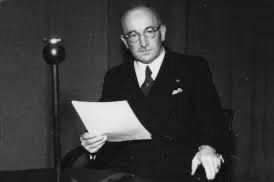 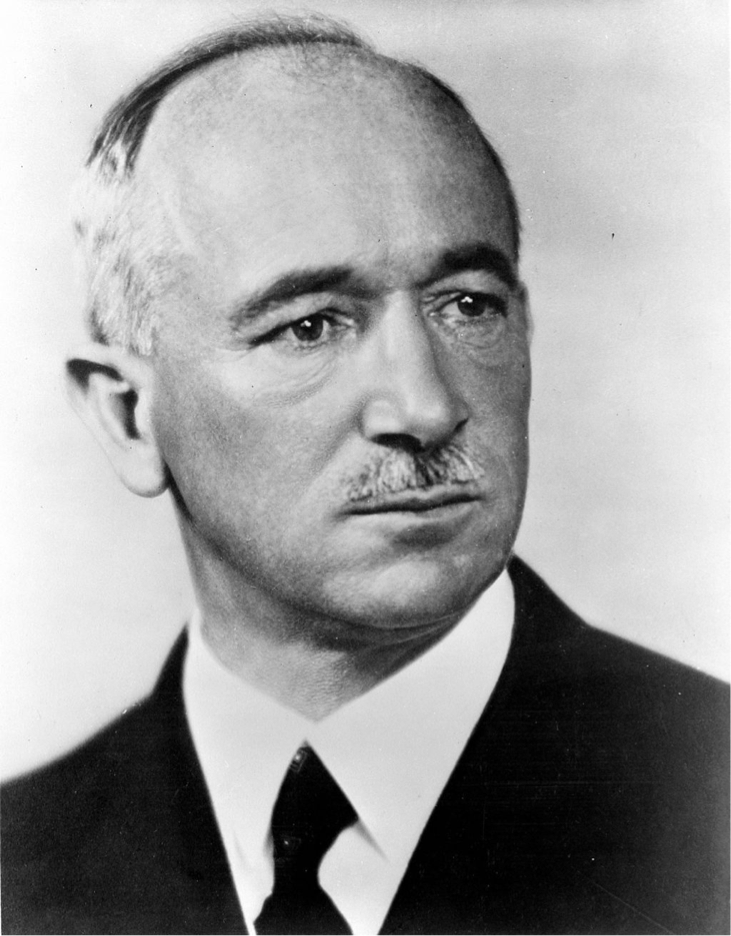 Edvard  Beneš 

Byl československý politik a státník, druhý česko slovenský     prezident v letech 1935–1948, v letech 1935–1938 a 1945–1948. V období tzv. Druhé republiky (po Mnichovské  dohodě ze dne 29. září 1938  do 15. března  1939) a následné německé okupace do května 1945 žil a politicky působil v exilu.
[Speaker Notes: Edvard Beneš (původním jménem Eduard)28. května 1884 Kožlany– 3. září 1948 Sezimovo Ústí) byl československý politik a státník, druhý československý prezident v letech 1935–1948, resp. v letech 1935–1938 a 1945–1948. V období tzv. Druhé republiky (po Mnichovské dohodě ze dne 29. září 1938 do 15. března 1939) a následné německé okupace do května 1945 žil a politicky působil v exilu. Od roku 1940 až do osvobození Československa byl mezinárodně (nejen protihitlerovskou koalicí) uznaným vrcholným představitelem československého odboje, a posléze i exilovým prezidentem republiky. Úřadujícím československým prezidentem byl opět v letech 1945–1948.]
02
Mládí  a  Studium
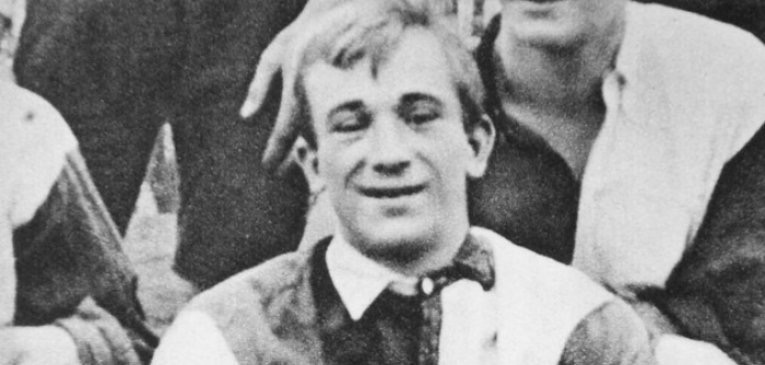 Mládí  a  studium
1.
V mládí studoval nejprve na     Gymnáziu na Vinohradech  v      Praze  v  letech 1896–1904); bydlel tehdy  v domě rodiny     Oličovy, spřátelené s jeho      přítelkyní  a  pozdější  ženou     Hanou Benešovou  (roz. Annou Vlčkovou). Po maturitě  studoval  dále  na Filozofické  fakultě   pražské Univerzity  Karlo-Ferdinandovy. V  letech 1901–1904  hrál am  atérsky      fotbal  za  mužstvo SKS  slavia      Praha.
Od  roku 1904  studoval  ve Francii na Sorbonně  a     Svobodné  škole  politických nauk.V Paříži se roku 1906 za snoubil se svou pozdější   ženou  Hanou  a  změnil si křestní jméno  z  Eduarda  na  Edvard.
2.
Beneš  vyučoval  tři  roky  na     obchodní akademii  v Praze; Od  roku 1912, poté, co se     habilitoval  v  oboru  filosofie, přednášel jako  docent  na     Filozofické  fakultě Univerzity       Karlo-Ferdinandovy.
03
Politická činnost
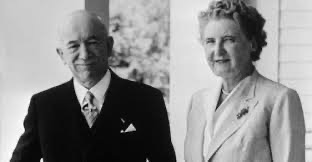 Dr. Edvard Beneš byl sice ze tří hlavních     vůdců  československého zahraničního     odboje nejmladší, ale získal mnoho     zkušeností za  svého předchozího      pobytu ve Francii, za několika měsíčního pobytu v Londýně a také za ročního      pobytu v Německuně kolik let před     válkou. I po dočasném návratu domu       se věnoval dalšímu soustavnému studiu         poměrů v cizině.
V roce 1916 se Edvard Beneš podílel na ustanovení Československé národní rady, v níž zastával místo generálního tajemníka.
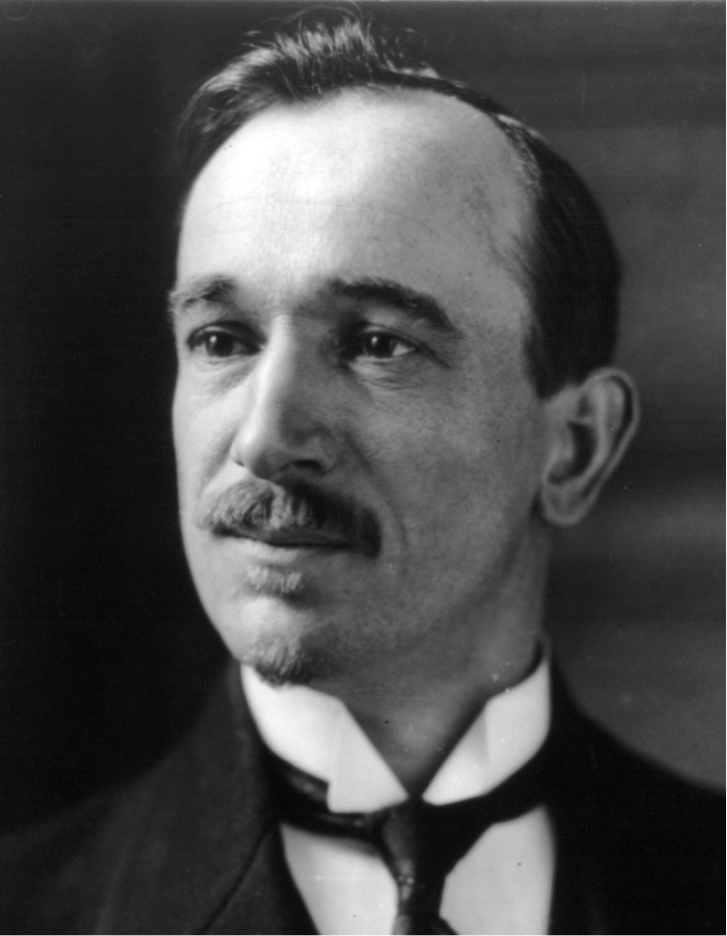 [Speaker Notes: Společně se Štefánikem získal souhlas dohodových mocností se zakládáním československých vojenských jednotek a přispěl tak ke vzniku samostatných Československých legií ve Francii, Rusku a Itálii, které se úspěšně zapojily do bojů první světové války. Důležitým výsledkem Benešovy diplomacie bylo uznání Československé národní rady jako představitele nového státu Francií, Velkou Británií a Itálií.]
První  československá republika
Pro pozdější zahájení jednání o smlouvě s Maďarskem pověřil dalším zastupováním Československa Slováka Štefana Osuského, mimořádného a zplnomocněného vyslance ČSR na Pařížské mírové konferenci (viz též Pařížská mírová konference, 1919), vypracováním celé smlouvy o hranicích s Maďarskem. Podepsána byla dne 4. června 1920 v paláci Velký Trianon v zámku Versailles poblíž Paříže (tzv. Trianonská smlouva).
Po vyhlášení svrchovanosti Československé republiky 28. října roku 1918 byl jmenován ministrem zahraničí ve vládě Karla Kramáře. Z Francie domů se však vrátil až 24. září 1919 po svých úspěšných jednáních na Pařížské mírové konferenci, kde zajistil nové hranice státu vůči Německu, Rakousku a Polsku. Během sedmidenní války s Polskem o Těšínsko v lednu 1919 nastal jeden z řídkých sporů mezi Benešem a Masarykem.
1
2
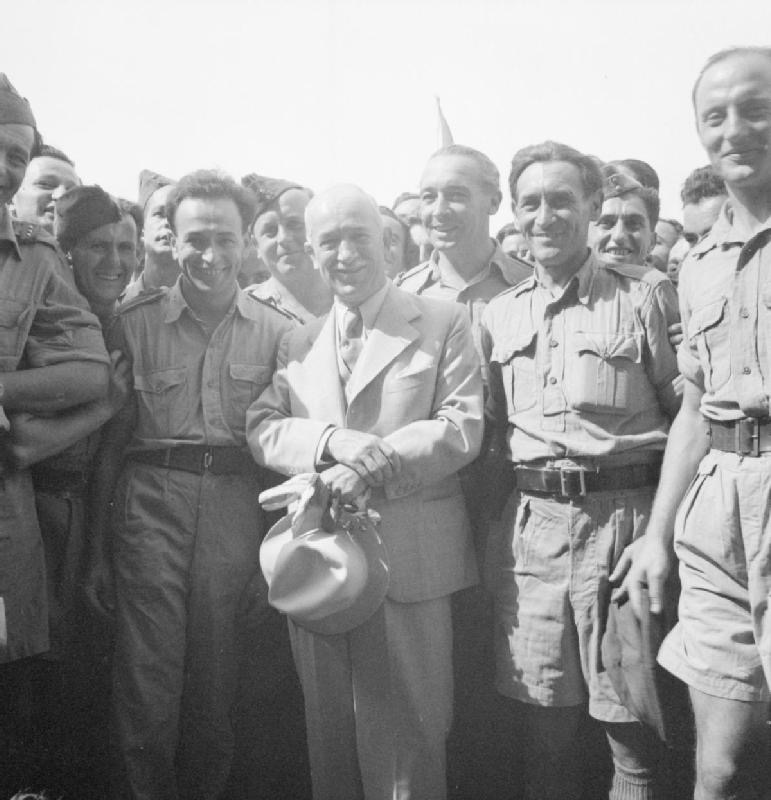 Po abdikaci T. G. Masaryka a po obtížných parlamentních jednáních byl Beneš zvolen 18. prosince 1935 druhým prezidentem Československé republiky.Pro zvolení Beneše hlasovali i někteří poslanci KSČ.
04. Dílo
Zahraniční  politika a demokracie – Praha 1923
Naše  slovanská      politika – Londýn 1943
5
1
3
2
4
Světová  válka   a     naše revoluce.
Vzpomínky a úvahy      z bojů za  svobodu národa. I–III – Praha 1927–1928, 1994
Od sun  Němců  z Československa: výbor     z Pamětí, projevů  a dokumentů     1940–1947.
Otázka        národnostní – Praha 1909
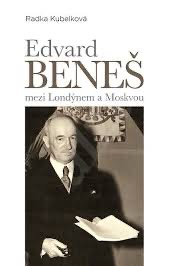 Obraz Edvarda Beneše ve filmu
2018
2013
Jaroslav  Kubera
Martin  Finger  a  Jan  Novotný
2016
2020
Viktor   Preiss
Oldřich  Kaiser
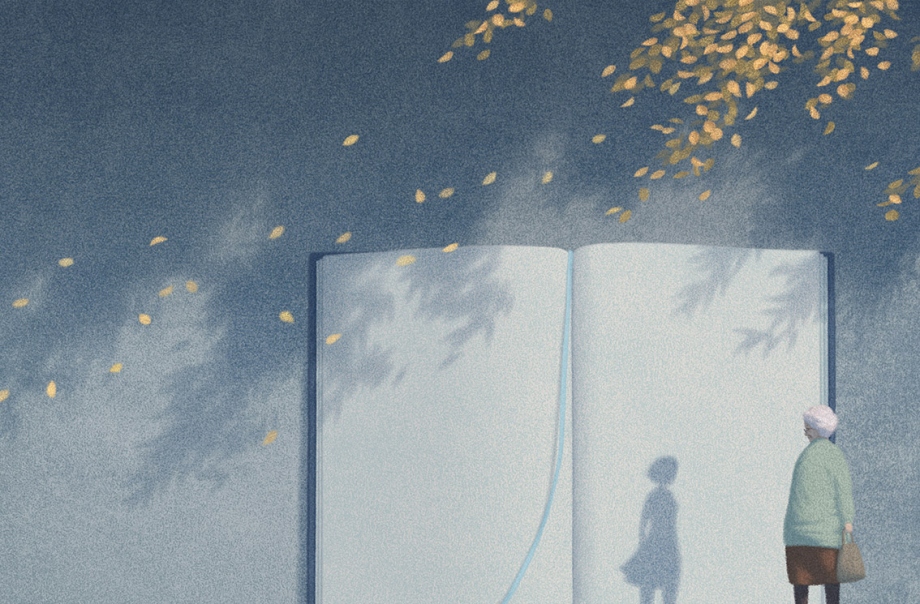 Děkuji všem za sledování a poslech
Rongchen   Markéta   Ma
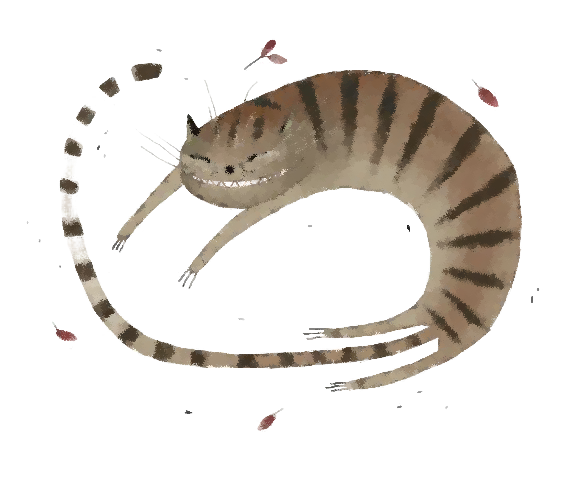